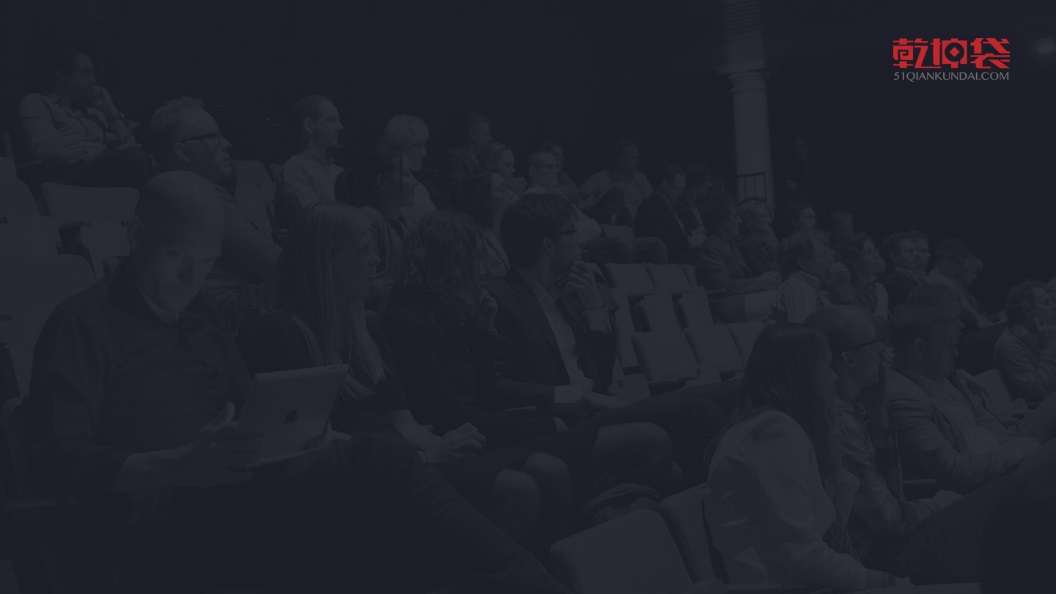 乾坤袋：打造金融生态
互联网金融与产业金融的协同发展
王利丽
亿润投资互联网金融中心总经理
乾坤袋创始合伙人
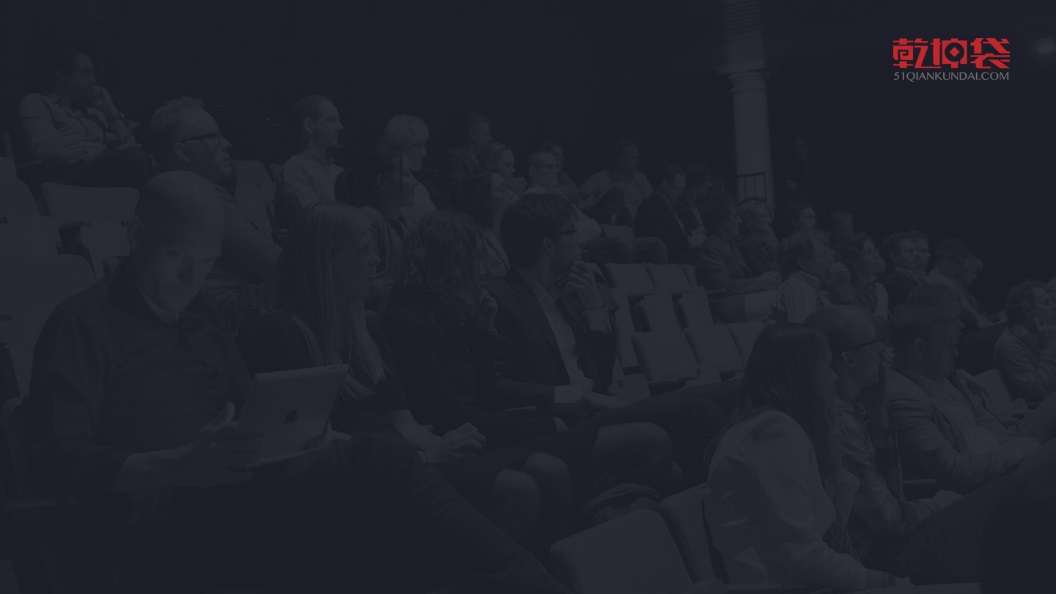 互联网+金融=互联网金融 
互联网技术 
+ 
互联网精神         金融的核心功能
金融导向：P2P、众筹、网络理财
互联网导向：场景式金融、大数据征信、云资产交易
透明度更强、参与度更高、协作性更好、中间成本更低、
操作上更便捷等一系列特征
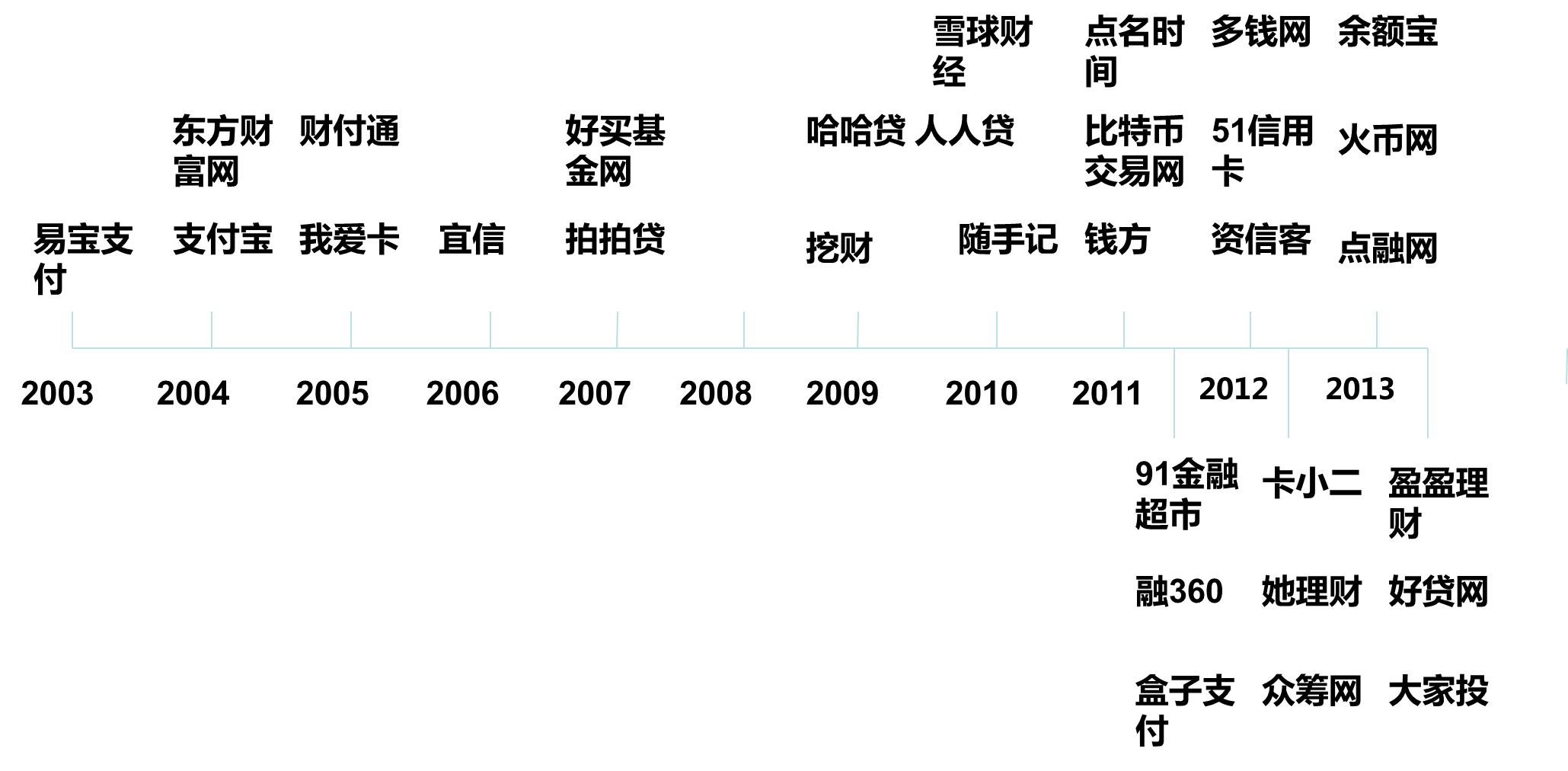 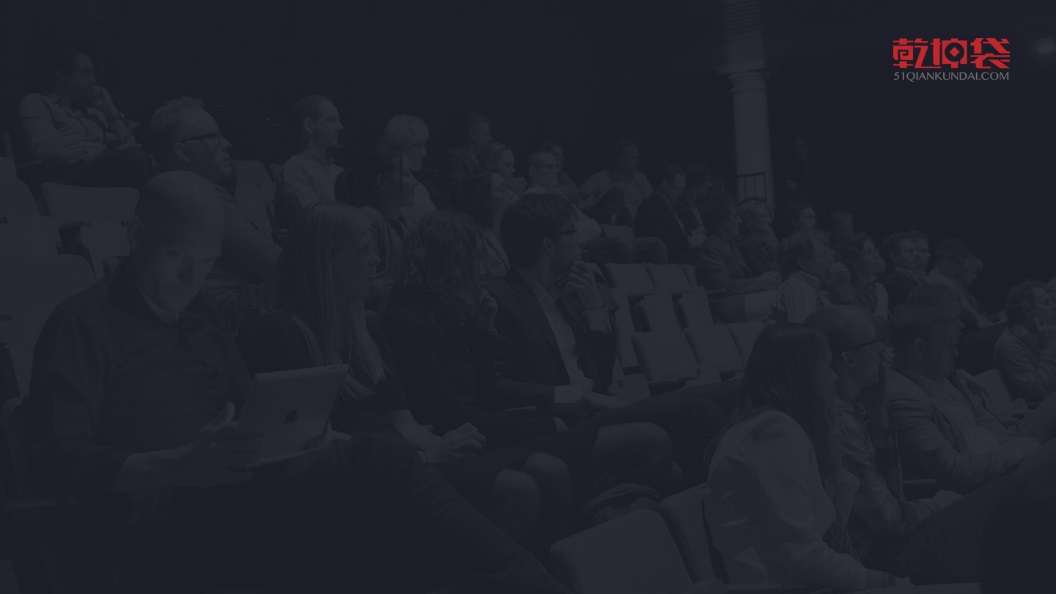 当下的互联网金融领域
成为一种金融业态
大浪淘沙，优胜劣汰，强调平台的独特性
得资产者得天下
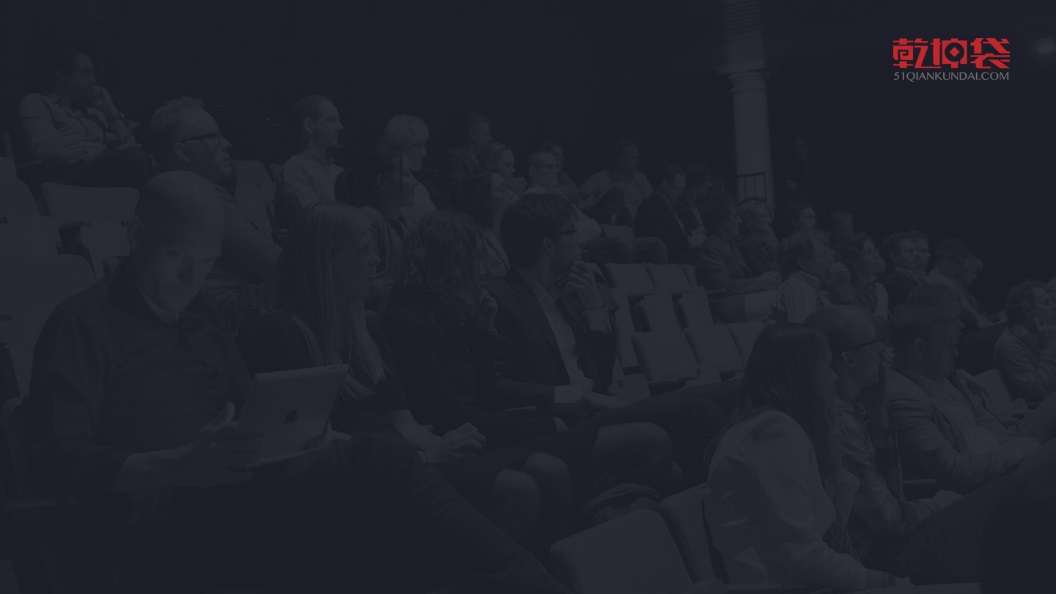 下一阶段：互联网金融平台发展的三大条件
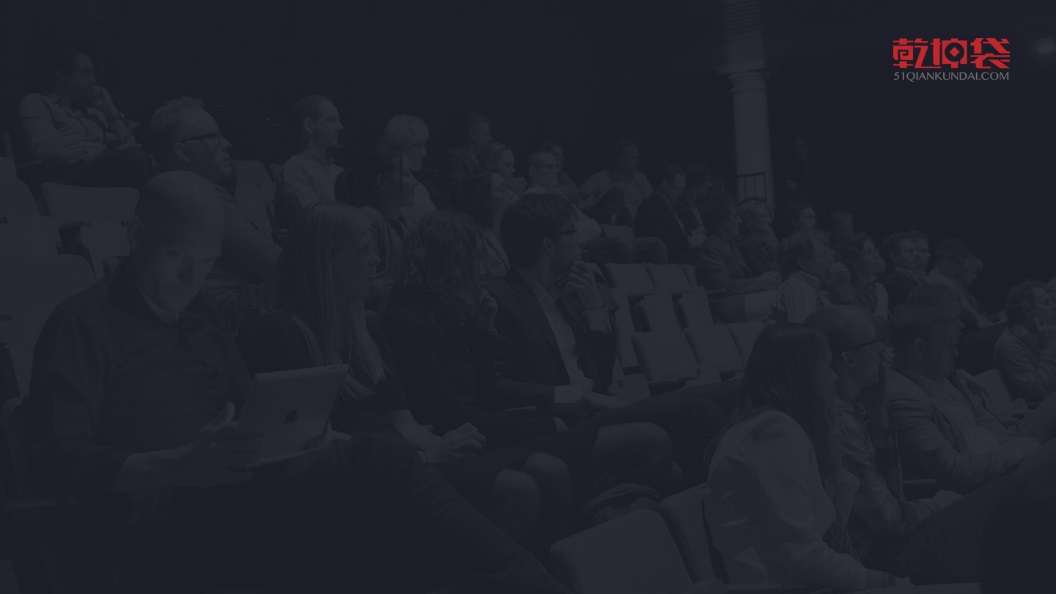 信任建立
企业融资
财富端匹配
互
联
网
金
融
资产端
消费金融
支 付
资金募集
产业金融
信息送达
个人融资
呈现方式
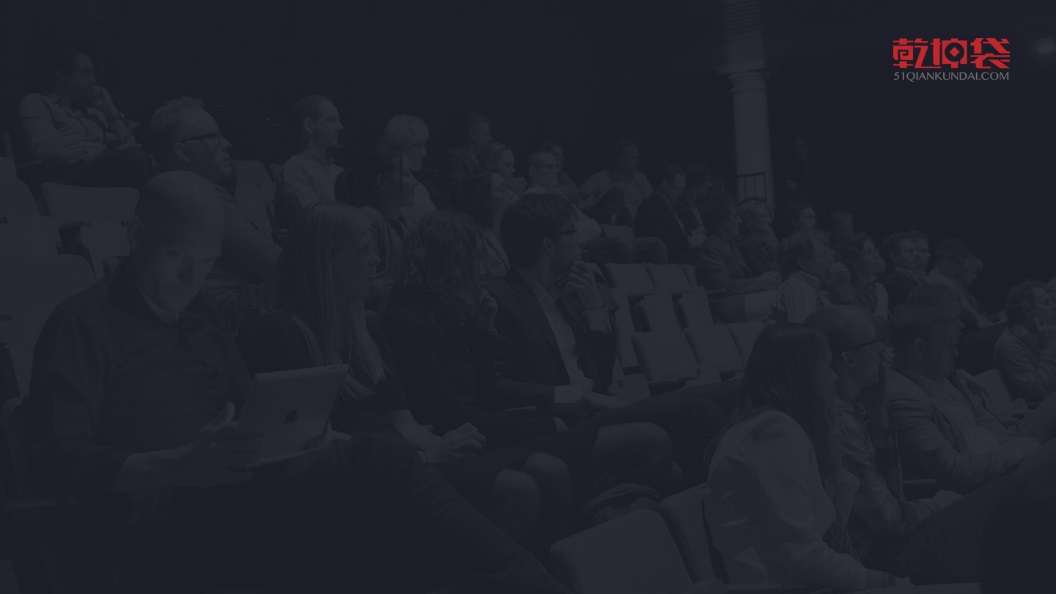 互联网金融与生态系统建设
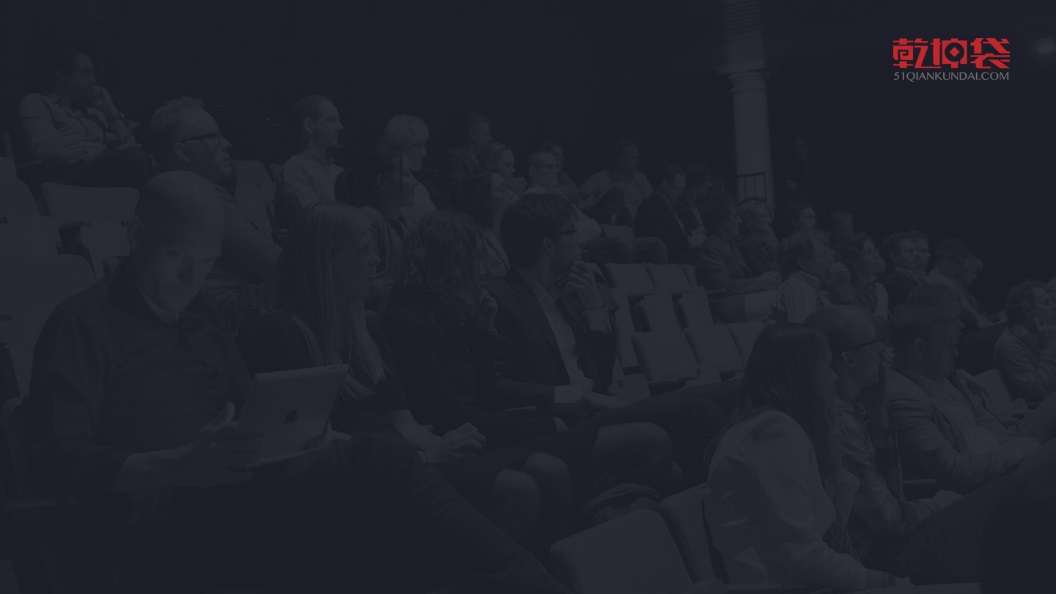 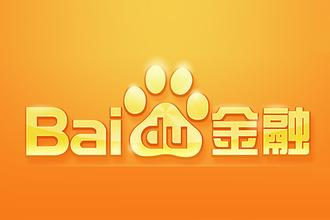 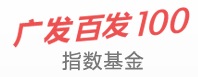 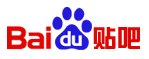 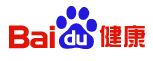 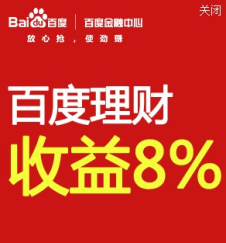 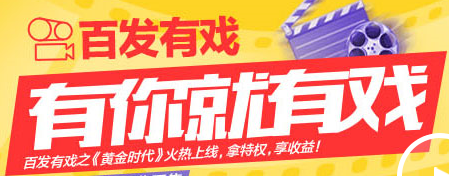 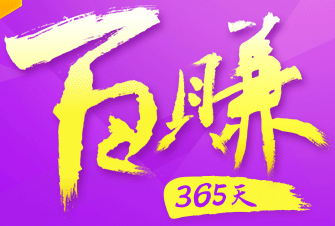 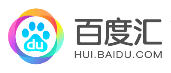 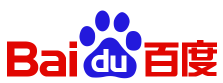 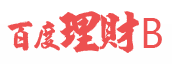 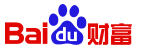 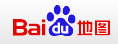 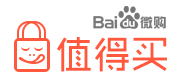 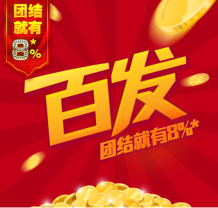 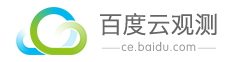 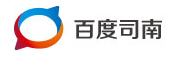 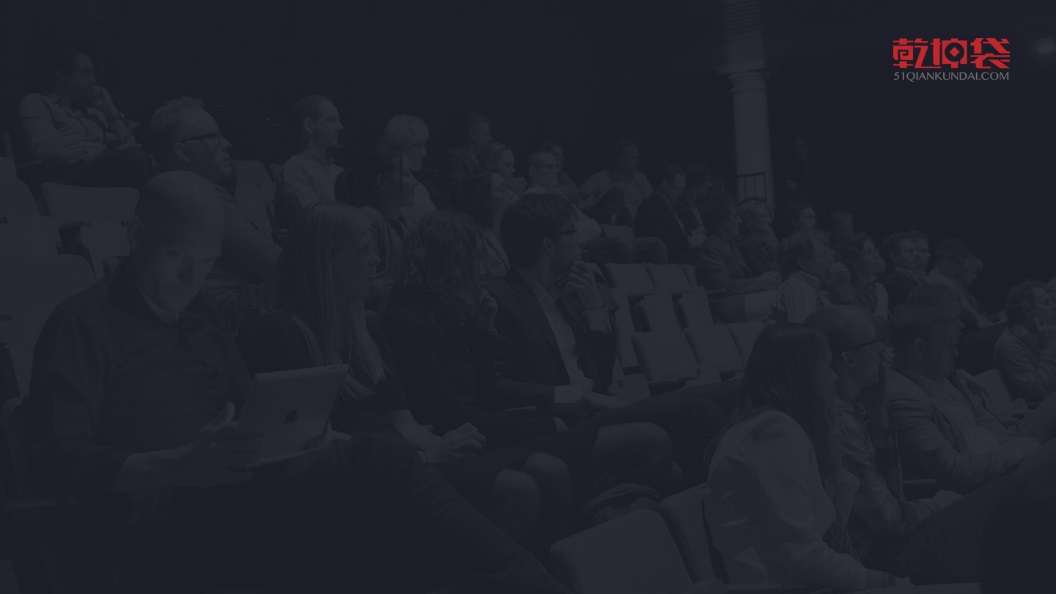 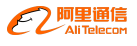 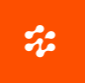 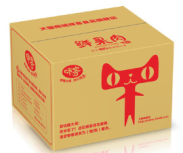 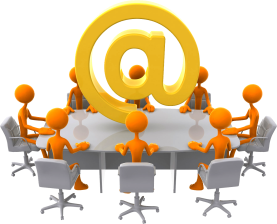 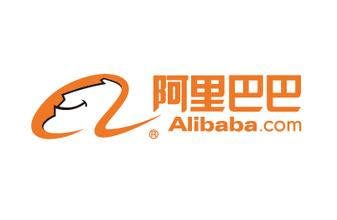 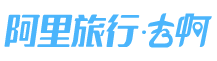 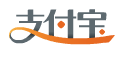 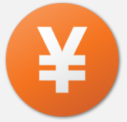 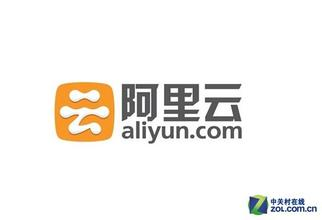 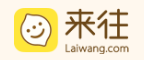 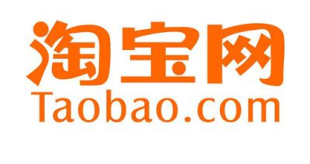 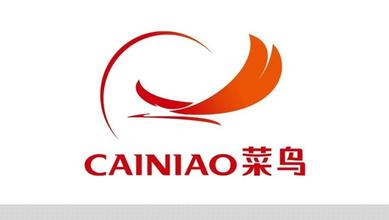 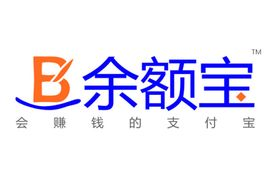 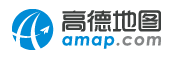 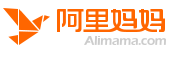 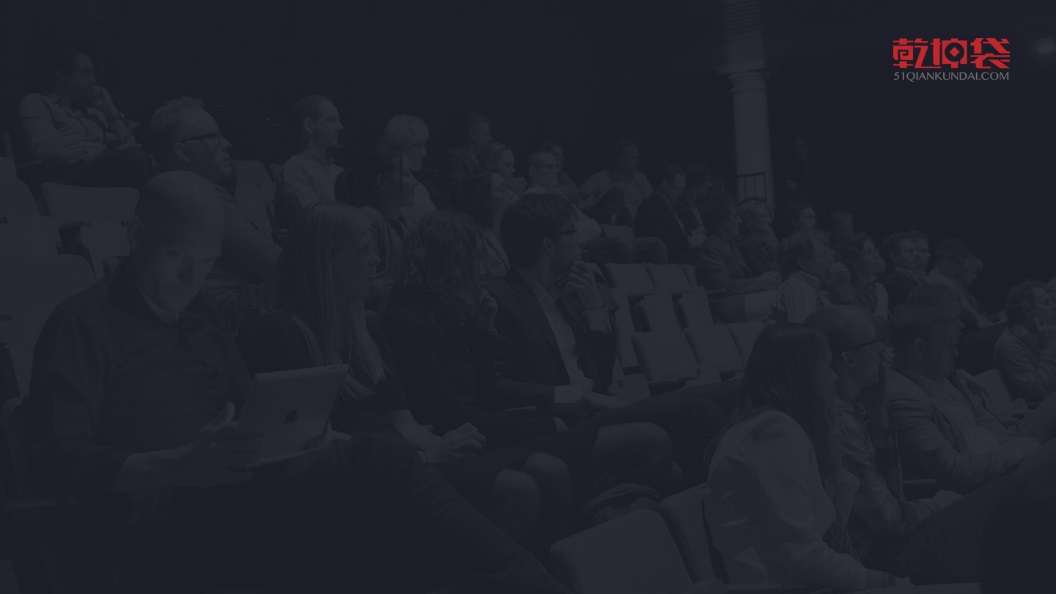 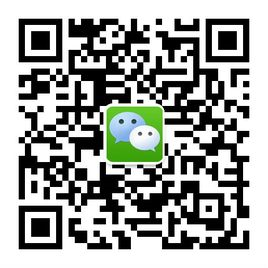 微信支付
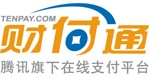 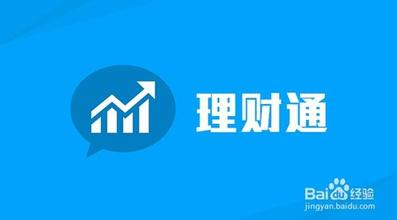 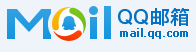 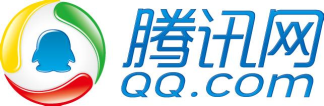 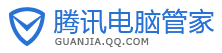 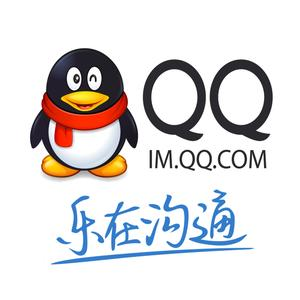 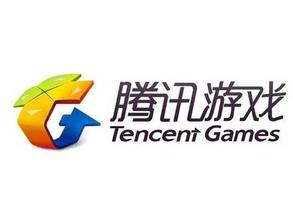 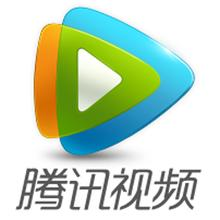 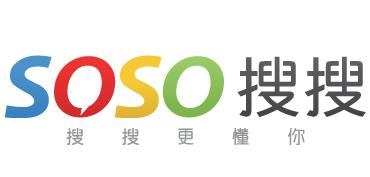 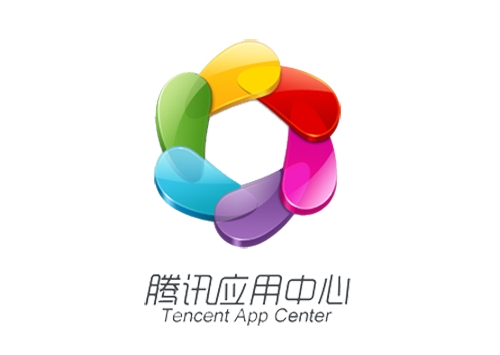 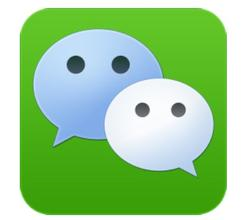 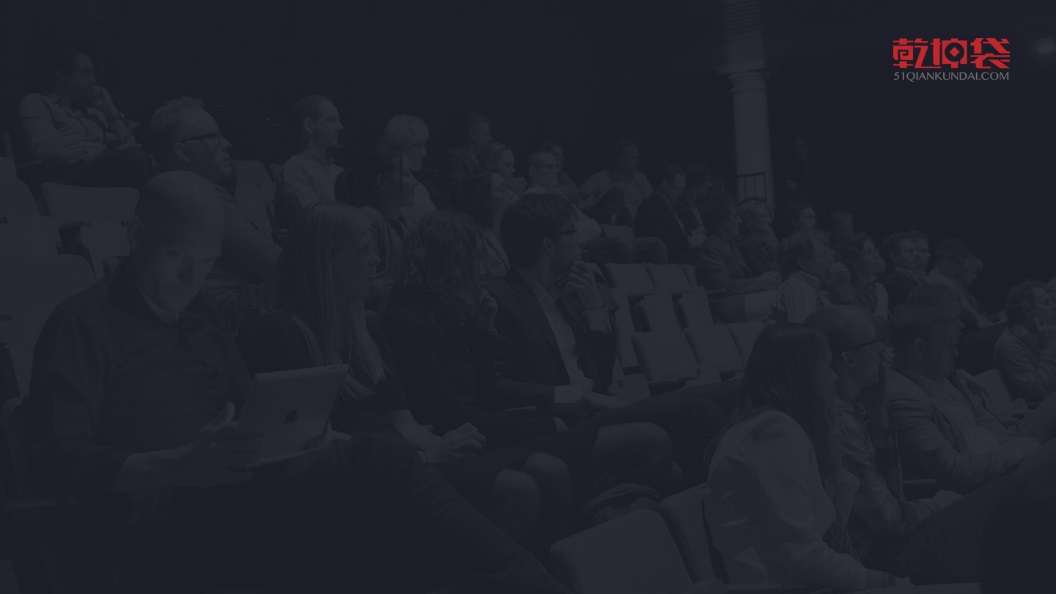 鸿坤控股
鸿坤集团
亿润投资集团
大地产
大金融
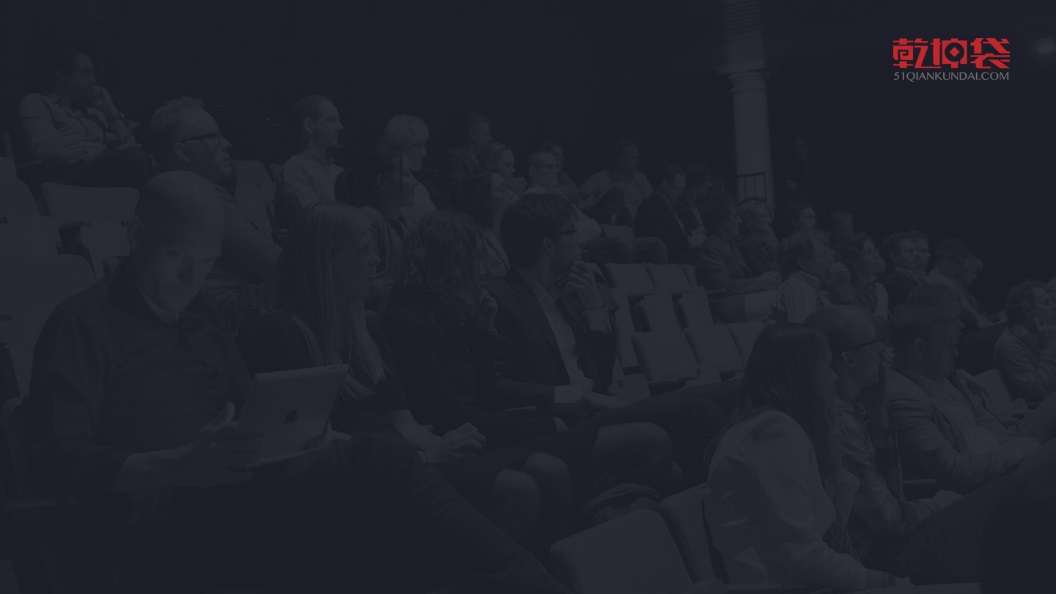 保险
再贷款
私募
亿润投资
股权投资
互联网金融
地产基金
10亿入股中民投
参股两家商业银行
跟赛伯乐合作
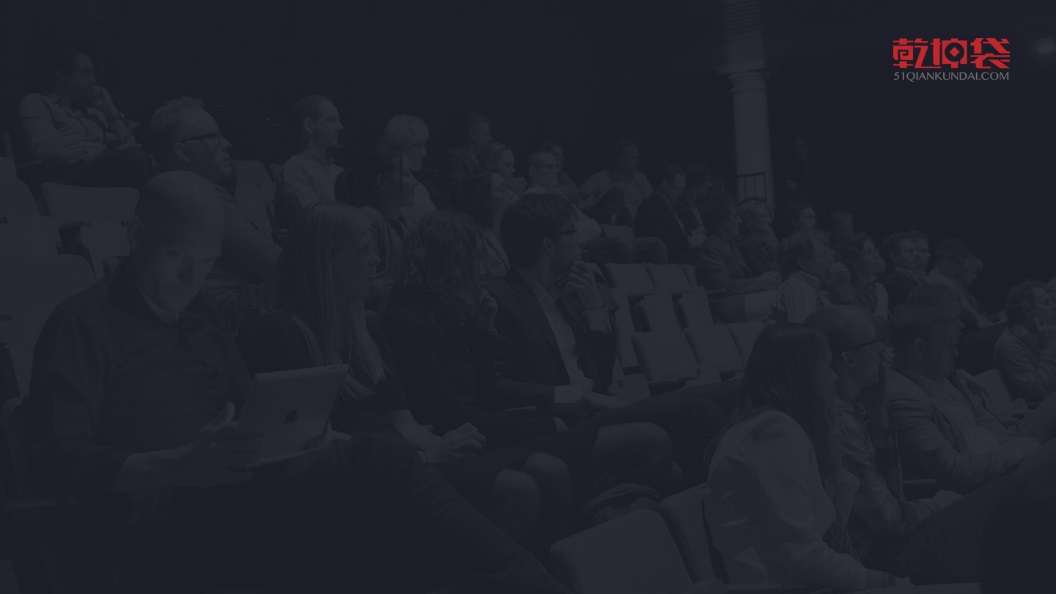 大型核心企业
供应商
新的核心企业
供应商
投资者（社区金融）
第三方支付
平台
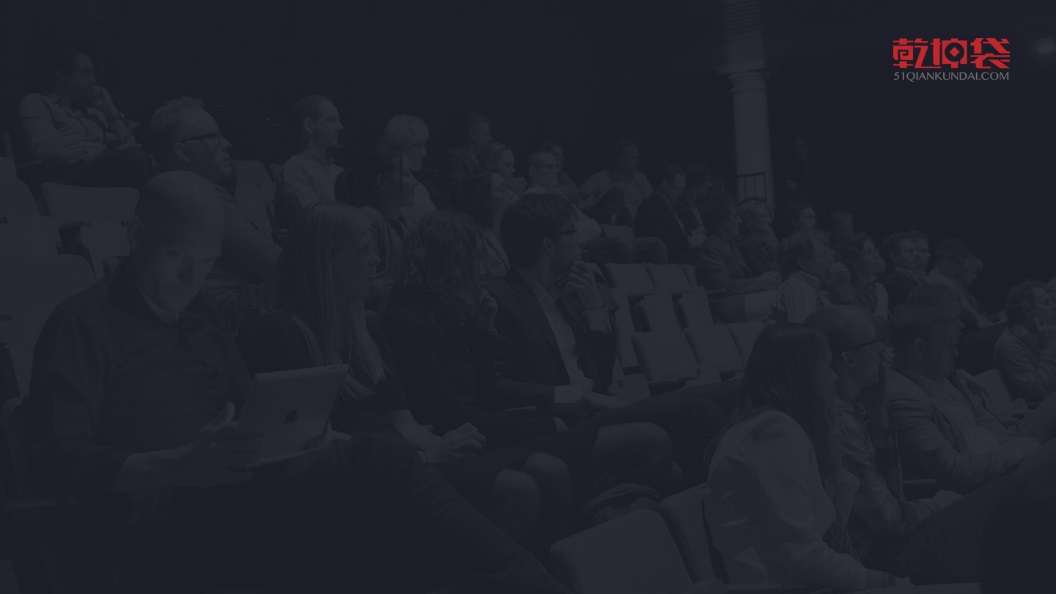 15%
年化15%的融资成本
量身定制的融资服务

短期周转借款（信用）

抵质押借款
一周之内
三天之内，保证放款
O2O服务
线上线上相结合，高效便捷
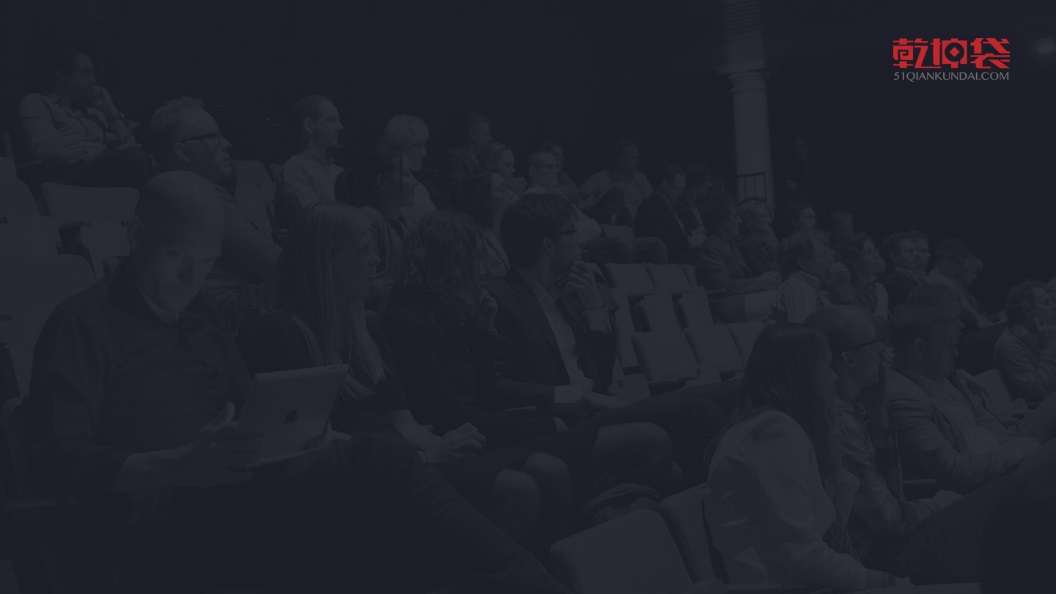 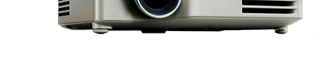 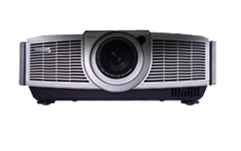 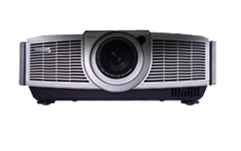 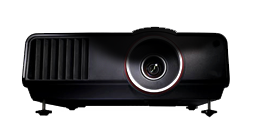 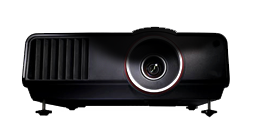 安全透明的投资平台

100元起投，年化收益8%-12%。

双重风控，100%本息保障计划

时时可监控投资账户，资金状况随时查
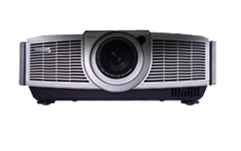 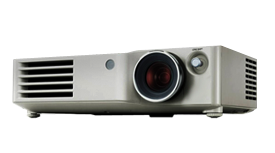 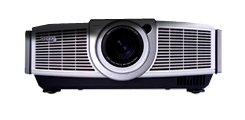 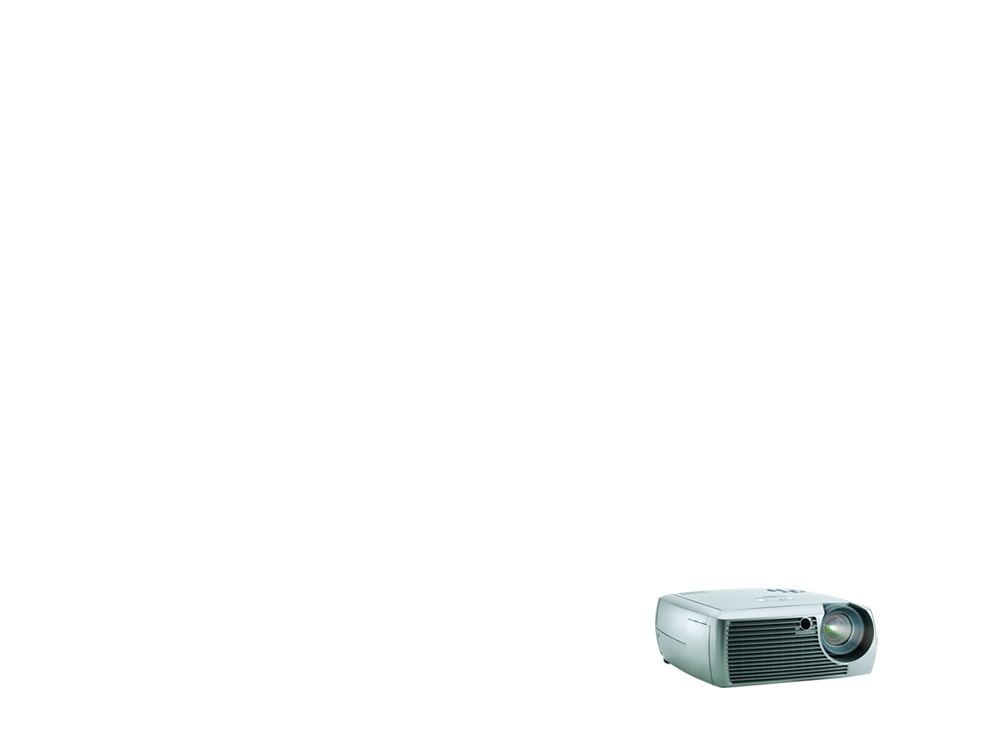 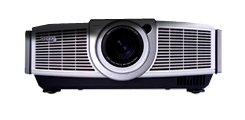 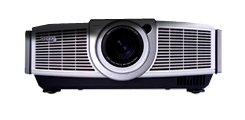 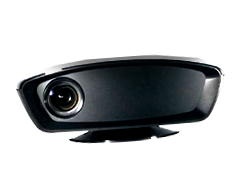 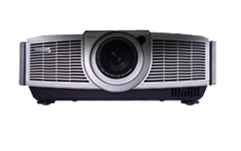 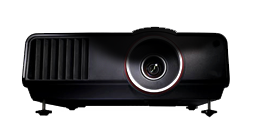 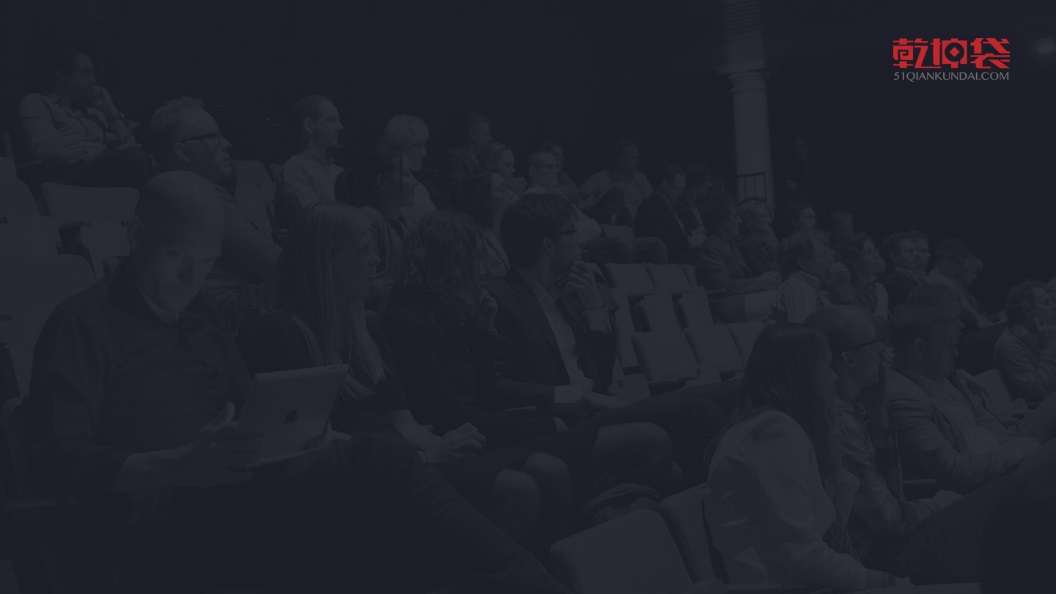 开放共赢：更多的合作
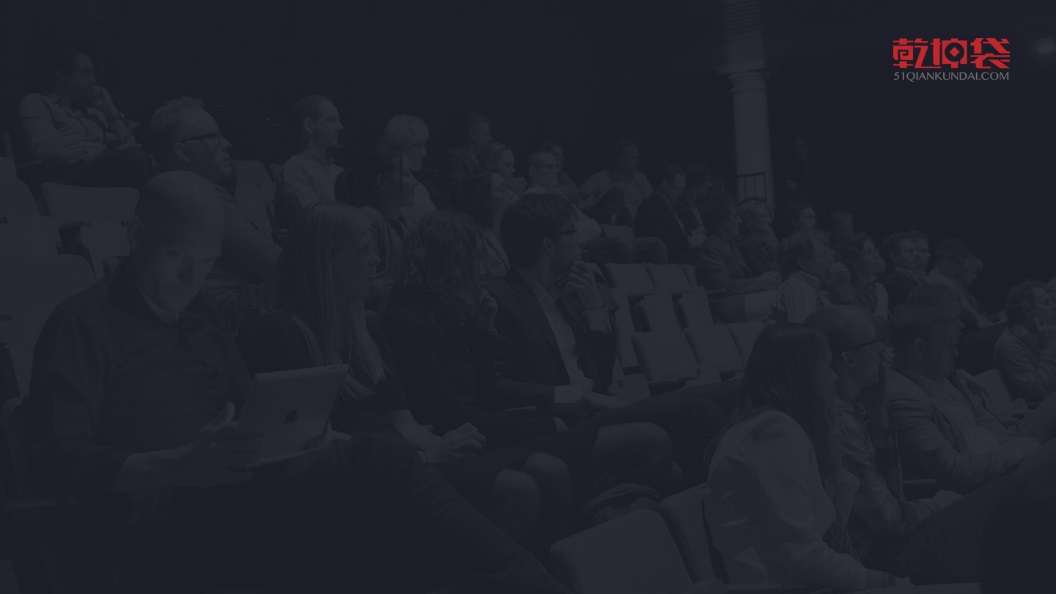 谢谢
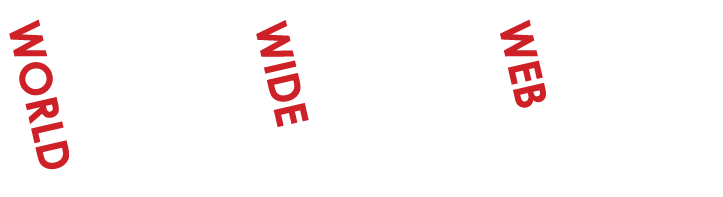